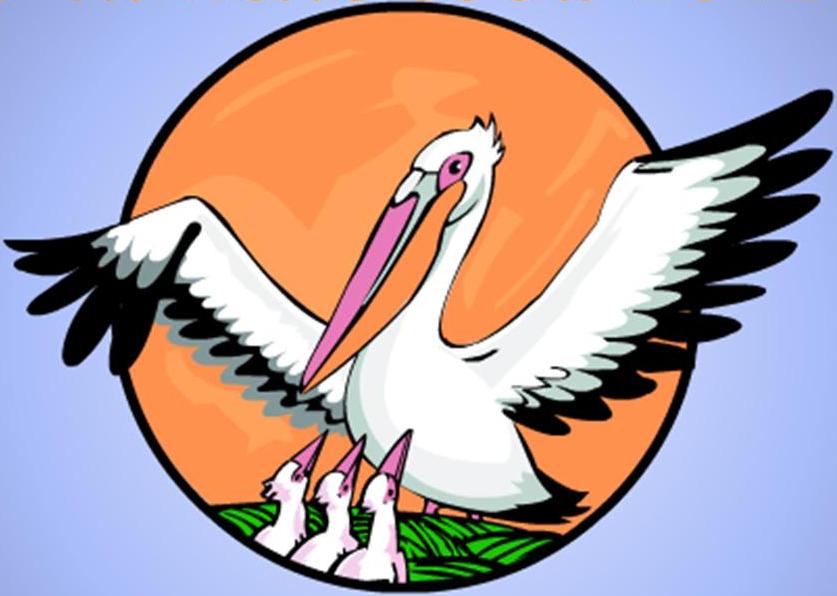 Районный конкурс «Учитель года 2012»
Педагогический проект
Роль знаково-символической деятельности в достижении планируемых предметных результатов  при изучении английского языка в начальной школе


учитель английского языка 
МОУ «СОШ с.Тёпловка»
Новосардов А.А.
Новизна проекта -
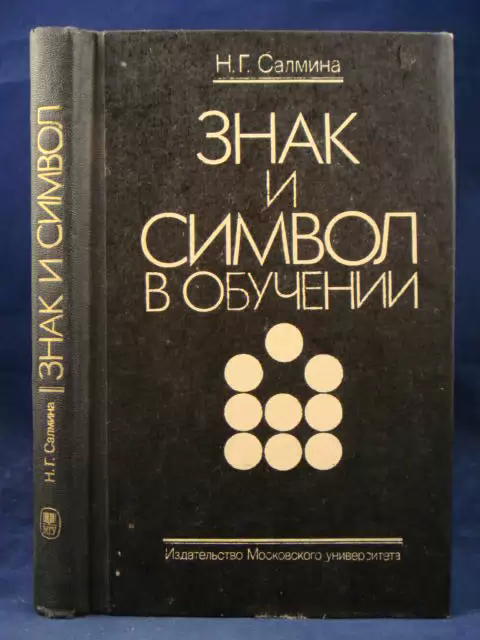 изучение влияния системного применения знаково-символической деятельности  на достижение планируемых предметных  результатов
Объект проекта  - знаково-символическая деятельность детей младшего школьного возраста при изучении английского языка.
Предмет проекта - методика использования знаково-символической наглядности и деятельности как средства обучения в целях достижения планируемых результатов обучения.
Цель педагогического проекта -  

исследование эффективности знаково-символической деятельности при достижении планируемых результатов  основной образовательной программы по английскому языку.
Гипотеза проекта:
Задачи проекта:
теоретическое обоснование сущности, содержания и способов применения знаково-символической наглядности и деятельности;
выявление принципов создания учебных знаково-символических систем;
диагностика результативности применения знаково-символической наглядности и деятельности;
выявление условий эффективности использования знаково-символической наглядности и деятельности ;
обобщение опыта работы по использованию знаково-символической наглядности и деятельности в обучении английскому языку в начальной школе.
Методы исследования:
монографический: философия, психология, педагогика и методика
праксиологический: изучение и анализ педагогического опыта учителей
диагностический: тестирование учащихся 
статистический: анализ результатов педагогического проекта
Этапы проекта и мероприятия по его реализации:
саморазвитие
   мотивация
УУД
умение оперировать реалиями языка
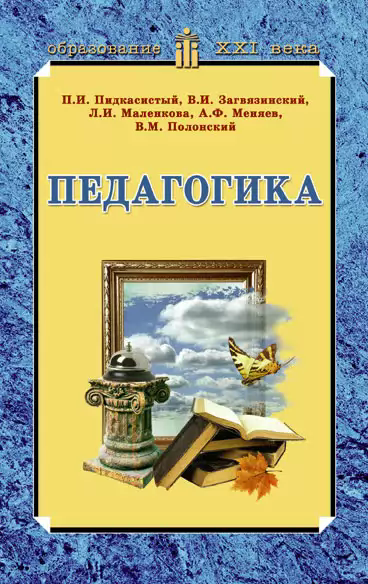 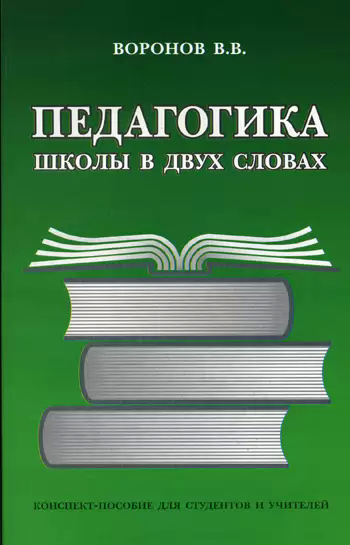 П.И.Пидкасистый
В.В.Воронов
«визуальное образование»
Проблема введения в урок знаково-символических средств
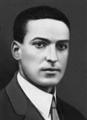 Л.С.Выготский
Ряд составляющих  ЗСД:
Различение двух планов:
Возрастные особенности
Задачи деятельности
Виды знаково-символической деятельности:
Замещение - функциональное воспроизведение реальности
Кодирование – перевод реальности на знаково-символический язык
Схематизация – структурирование, выявление связей, «ориентировка» в реальности
Моделирование – получение новой информации за счёт оперирования знаково-символическими средствами
Критерии сформированности универсальных знаково-символических действий:
… в игре человек испытывает такое же наслаждение
от    свободного   обнаружения   своих    способностей, 
какое художник  испытывает  во  время  творчества. 
Ф. Шиллер.
словесные
изобразительные
толчок к размышлению
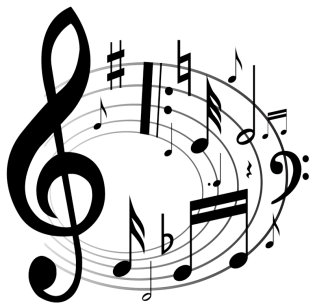 МУЛЬТИМЕДИА
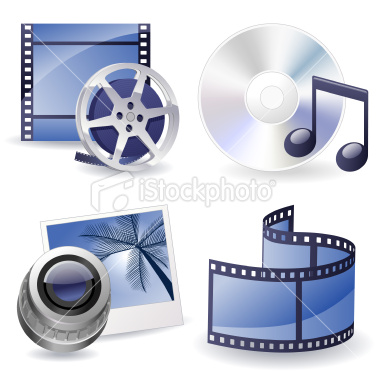 целенаправленные интеллектуальные усилия
усвоение смысловых схем = опыт самостоятельного исследования
мобилизация всех основных каналов восприятия информации
формирование устойчивой мотивации
структурирование материала
предварительная ориентировка в задании
Рост показателей словесно-логических компонентов познавательных процессов
восприятие, память, мышление, воображение становятся произвольными (управляемыми)
выделение характерных черт предметов
Мониторинг обученности:
 контроль 2 кл 2009-2010 уч.г;
 эксперимент 2 кл. 2010-2011 уч.г.
Мониторинг обученности: контроль 3 кл 2010-2011 уч.г; эксперимент 3 кл. 2011-2012 уч.г
«Совместная сортировка» (Бурменская)Оцениваемые УУД: коммуникативные действия
«Нахождение схем к задачам»(Рябинкина)Оцениваемые УУД: моделирование, познавательные логические и знаково-символические действия, регулятивное действие оценивания и планирования; действие смыслообразования
ВыводПо наблюдениям, по мониторинго-диагностическим исследованиям можно сделать первые выводы о  продуктивности проекта:- система знаково-символической наглядности и деятельности, применяемая на уроках английского языка в начальной школе, обеспечивает эффективность в достижении планируемых предметных результатов- подтверждена необходимость учётаиндивидуальных и возрастных особенностей учащихся при использовании  знаково-символической деятельности
Спасибо за внимание!